OSI model
https://www.netacad.com
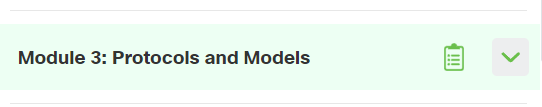 [Speaker Notes: Ažurirati naziv kolegija.]
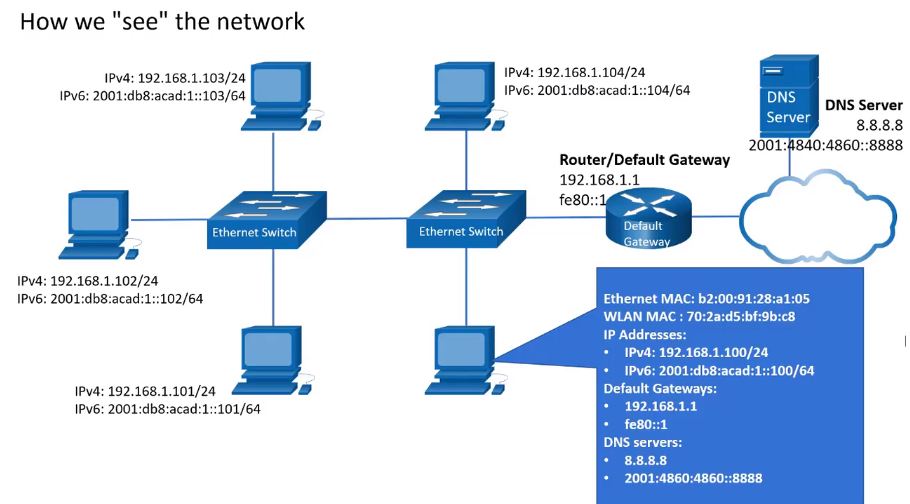 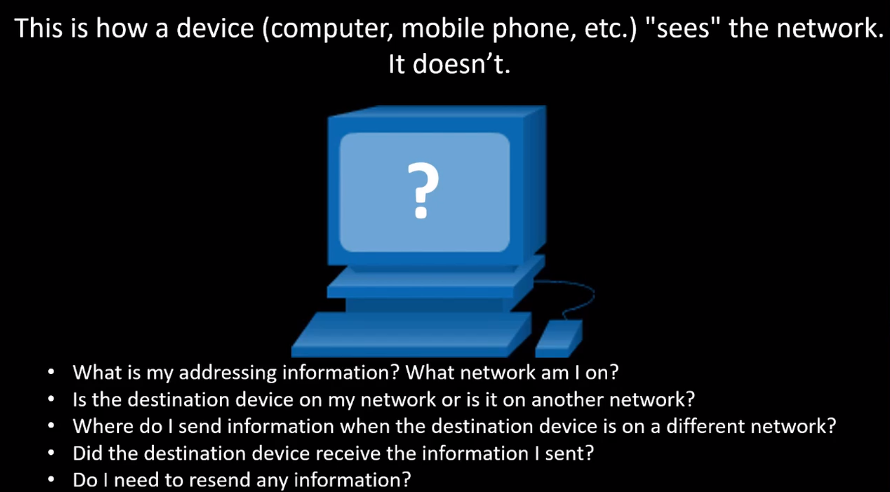 Osnove komunikacije
Mreže se razlikuju po veličini, obliku i funkciji. Mogu biti složeni kao uređaji povezani preko interneta ili jednostavni kao dva računala izravno povezana jedno s drugim jednim kabelom, i bilo što između. 

Međutim, jednostavno postojanje žičane ili bežične fizičke veze između krajnjih uređaja nije dovoljno za omogućavanje komunikacije. Da bi došlo do komunikacije, uređaji moraju znati "kako" komunicirati.

Ljudi razmjenjuju ideje koristeći mnogo različitih komunikacijskih metoda. Međutim, sve metode komunikacije imaju sljedeća tri zajednička elementa:
Izvor poruke (pošiljatelj) – izvori poruke su ljudi ili elektronički uređaji koji trebaju poslati poruku drugim osobama ili uređajima.
Odredište poruke (primatelj) – Odredište prima poruku i tumači je.
Kanal - Sastoji se od medija koji osigurava put kojim poruka putuje od izvora do odredišta.
Slanje poruke, bilo putem komunikacije licem u lice ili putem mreže, regulirano je pravilima koja se nazivaju protokoli. Ovi protokoli su specifični za vrstu komunikacijske metode koja se koristi. 
U našoj svakodnevnoj osobnoj komunikaciji, pravila koja koristimo za komunikaciju putem jednog medija, poput telefonskog poziva, nisu nužno ista kao pravila za korištenje drugog medija, kao što je slanje pisma.
Pravila komunikacije
Prije međusobnog komuniciranja, pojedinci moraju koristiti utvrđena pravila ili dogovore za upravljanje razgovorom. Razmotrite ovu poruku na primjer:
German Coastguard We are Sinking/ What are you Thinking About
https://youtu.be/xacdDrylrek?si=_rUAEYEjub4XI4xj
When a Frenchman calls an Indian Call Center : The iRabbit
https://youtu.be/DxxAwDHgQhE?si=J2Hfo4rh3CuoSxsS
Protokoli moraju uzeti u obzir sljedeće zahtjeve za uspješnu isporuku poruke koju primatelj razumije:
Identificirani pošiljatelj i primatelj (IP adrese, MAC adrese, TCP/UDP portovi)
Zajednički jezik i gramatika (format poruke, način enkapsulacije, veličina poruke, enkripcija itd.)
Brzina i vrijeme isporuke (sinkronizacija komunikacije-timing, minimalni zahtjevi npr. latencija, jitter, frame rate itd.)
Zahtjevi za potvrdu ili potvrdu (vrsta komunikacije, pouzdana komunikacija vs. Nepouzdana, upravljanje greškama-error handling)
Pravila komunikacije
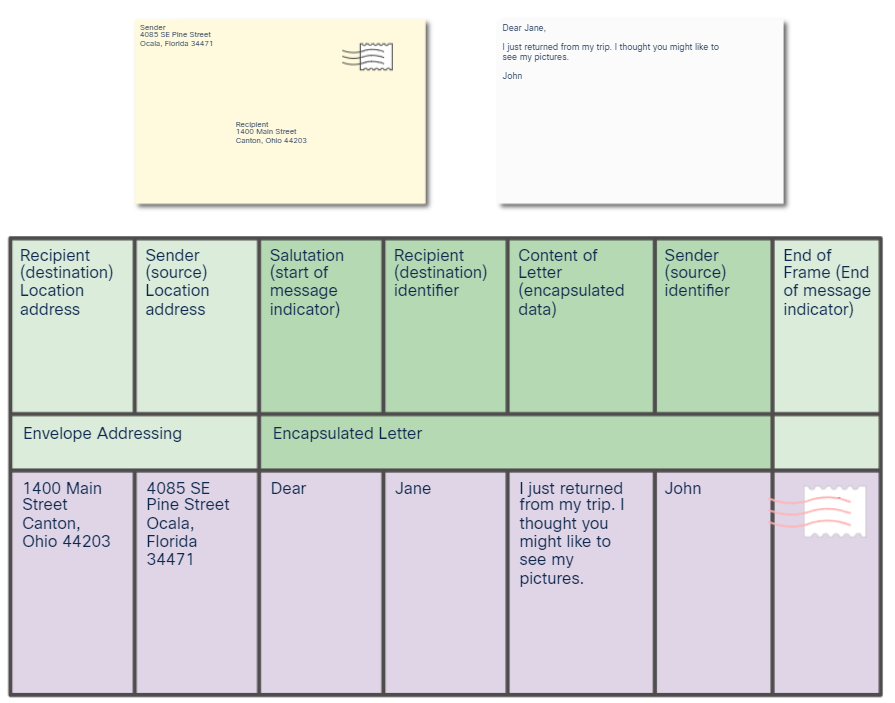 Vrste komunikacije u mreži
Exam question
Unicast (jedan na jedan)
Primjeri: Ping, uspostava TCP veze, ARP reply, telnet…
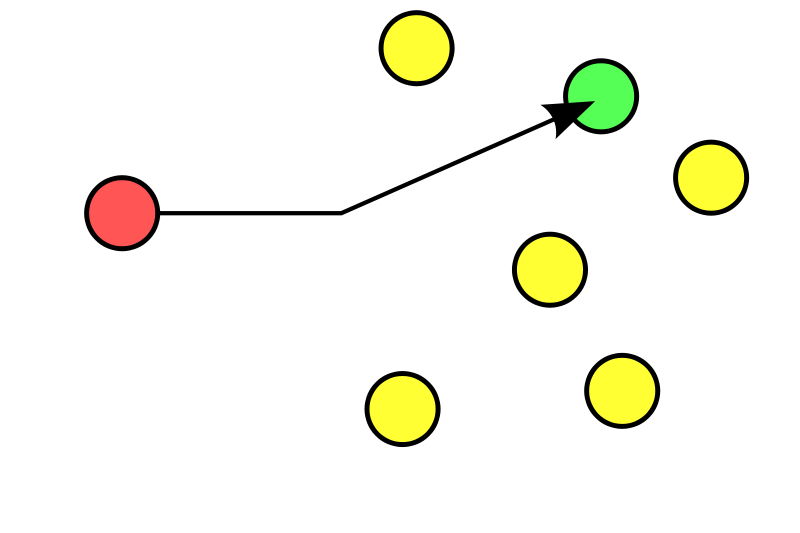 Src IP= 192.168.1.10 dst IP=192.168.3.30
Vrste komunikacije u mreži
Exam question
Broadcast (jedan na sve)-zaustavlja se na L3 uređajima (Router/Usmjernik)
Primjeri: DHCP discover, ARP request
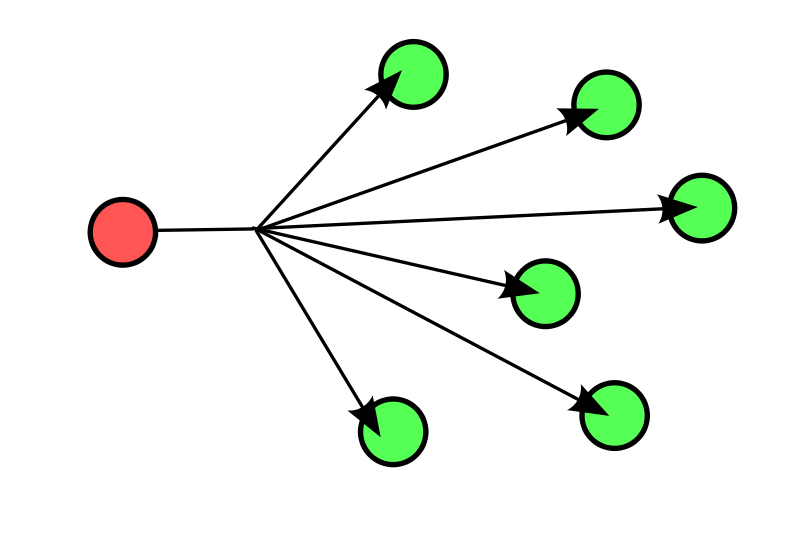 Src IP= 192.168.1.10 dst IP=192.168.1.255
L3 255. 255. 255. 255
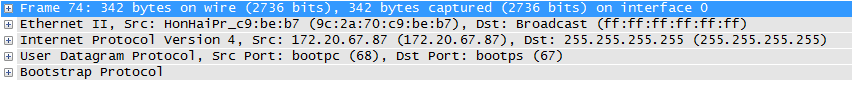 Vrste komunikacije u mreži
Exam question
Multicast (jedan na grupu)-uobičajeno zaustavlja se na L3 uređajima (Router/Usmjernik), osim ako ti uređaji nisu konfigurirani da propuštaju/usmjeravaju multicast promet, kao što je slučaj s IP TV prometom
Primjeri: IP TV, protokoli za usmjeravanje prometa u mreži i drugi „infrastrukturni protokoli” (RIP, EIGRP, OSPF, HSRP, VRRP…)
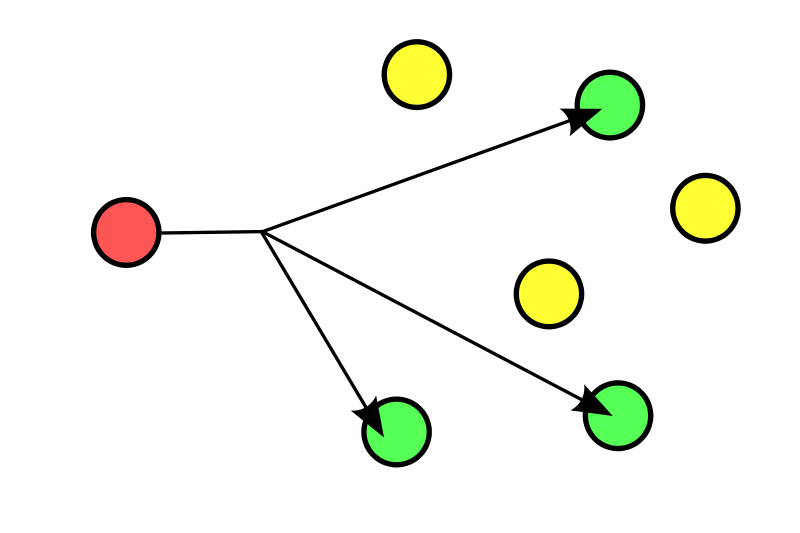 224.0.0.0 do 224.0.0.255 Reserved for special “well-known” multicast addresses. se ne proslijeđuju dalje od linka
224.0.1.0-238.255.255.255 Globally-scoped (Internet-wide) multicast addresses.
239.0.0.0-239.255.255.255 Organization-Local Scope
Prednosti multicast komunikacije
Exam question
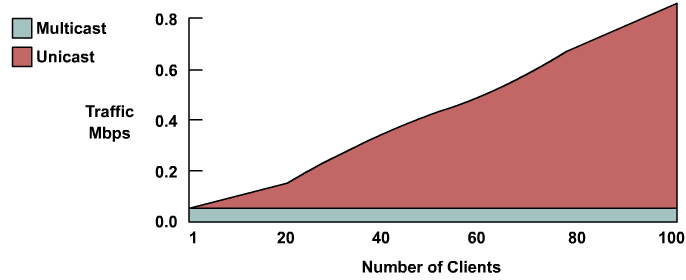 Efikasnije korištenje Bandwidtha 
mrežna propusnost je bolje iskorištena, višestruki tokovi podataka se zamjenjuju sa jednim

Manje opterećenje Servera
Server ne mora za svakog klijenta slati poseban stream, što smanjuje trošenje resursa (CPU, RAM, Bandwidth....)

Manje opterećenje mrežne opreme
manji broj paketa znači i manje prosljeđivanja i procesuiranja

Omogućava efikasnije korištenje distribuiranih aplikacija
aplikacije i servisi koje su namijenjene većem broju korisnika nisu moguće u unicast izvedbi iz razloga što unicast nije skalabilan
?
Put prema Internetu-početak-telegraf-switchboard
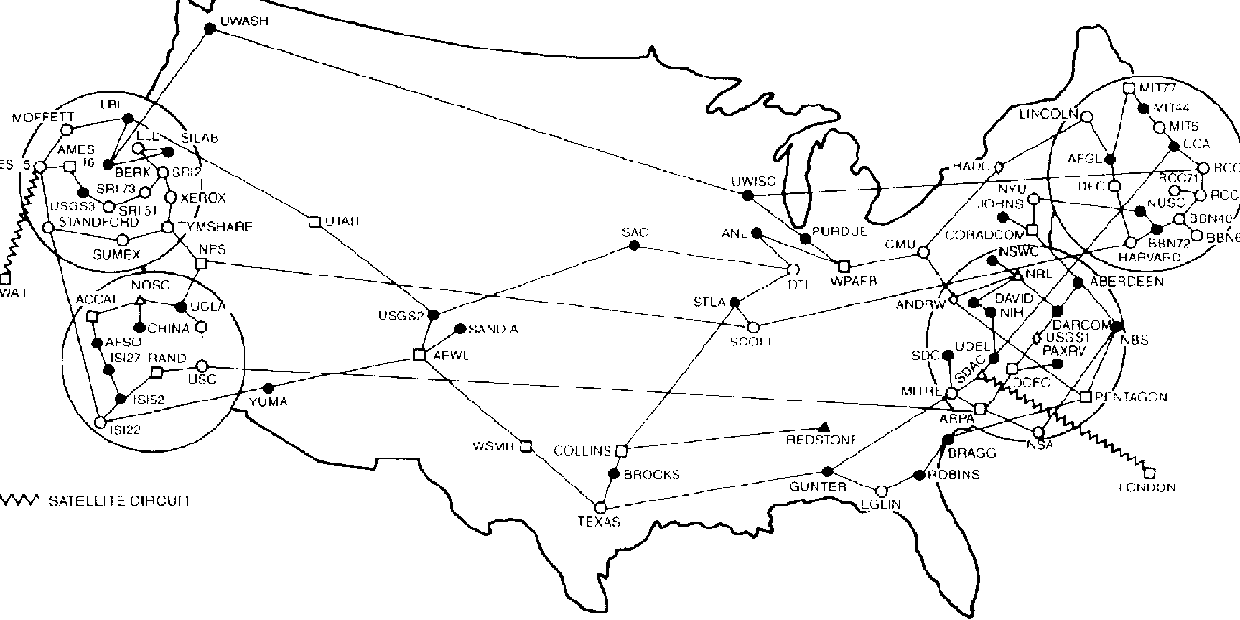 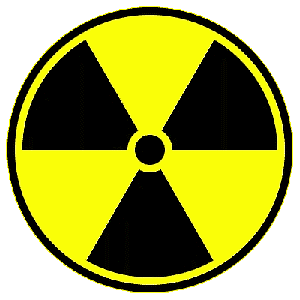 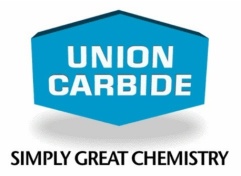 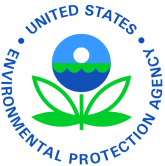 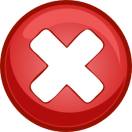 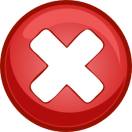 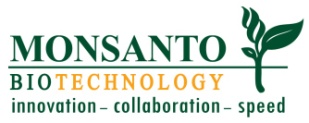 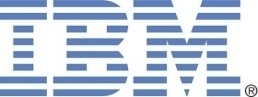 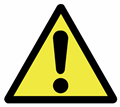 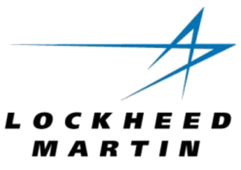 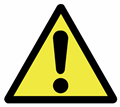 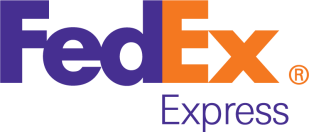 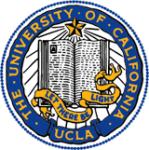 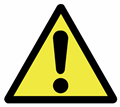 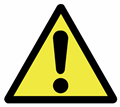 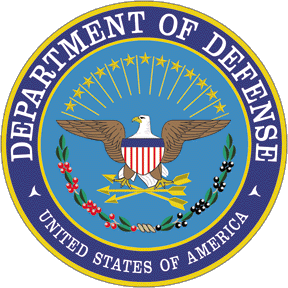 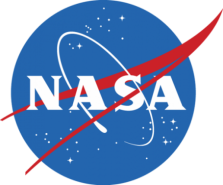 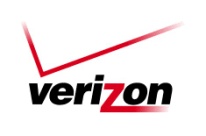 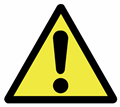 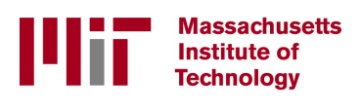 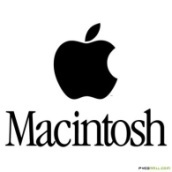 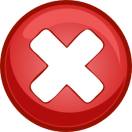 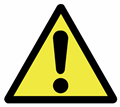 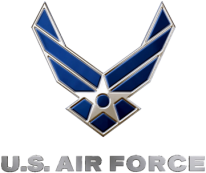 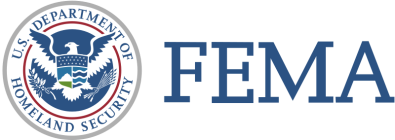 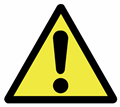 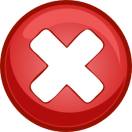 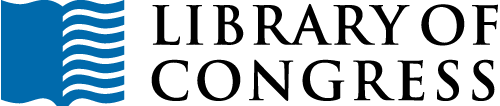 APPLICATION
Exam question
7.
OSI  model
Open 
System 
Interconnection 
model
Upper
Layers
PRESENTATION
6.
SESSION
5.
TRANSPORT
4.
NETWORK
3.
Lower
Layers
DATA LINK
2.
PHYSICAL
1.
Exam question
Procedure za prijenos podataka
 Veza između korisnika i računala
 Identifikacija partnera komunikacije
 Određivanje raspoloživih resursa
 Sinkronizacija komunikacije
APPLICATION
7.
PRESENTATION
6.
SESSION
5.
APPLICATION
7.
TRANSPORT
4.
NETWORK
3.
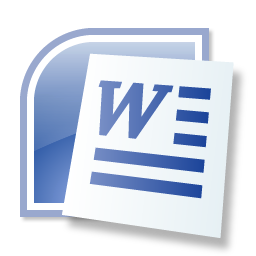 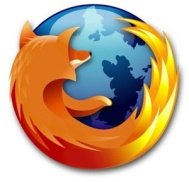 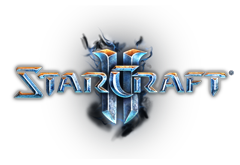 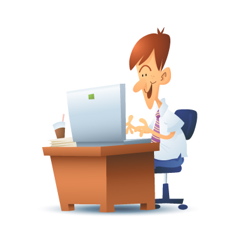 DATA LINK
2.
PHYSICAL
1.
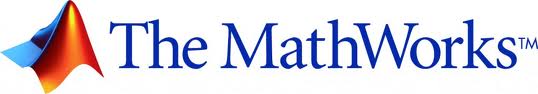 Exam question
Formatiranje podataka
 Kompresija
 Enkripcija i dekripcija
APPLICATION
7.
PRESENTATION
6.
SESSION
5.
PRESENTATION
6.
TRANSPORT
4.
NETWORK
3.
.txt .doc .docx .jpg .png
DATA LINK
2.
Dođi kući na čaj od šipka.
PHYSICAL
DoÄ‘i kuÄ‡i na ÄŤaj od Ĺˇipka
1.
Exam question
Uspostava komunikacije
 Održavanje komunikacije
 Zatvaranje komunikacije
APPLICATION
7.
PRESENTATION
6.
SESSION
5.
SESSION
5.
TRANSPORT
4.
NETWORK
3.
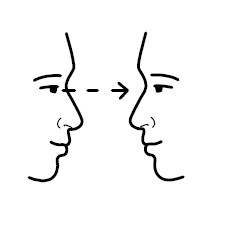 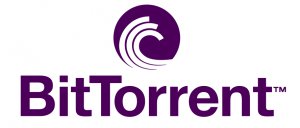 DATA LINK
2.
PHYSICAL
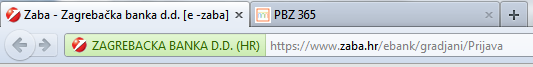 1.
Pouzdanost komunikacije
 Kontrola protoka podataka
 Izbjegavanje zagušenja
Exam question
APPLICATION
7.
PRESENTATION
6.
TCP – transmission control protocol
UDP – user datagram protocol
SESSION
5.
TRANSPORT
4.
TRANSPORT
4.
NETWORK
3.
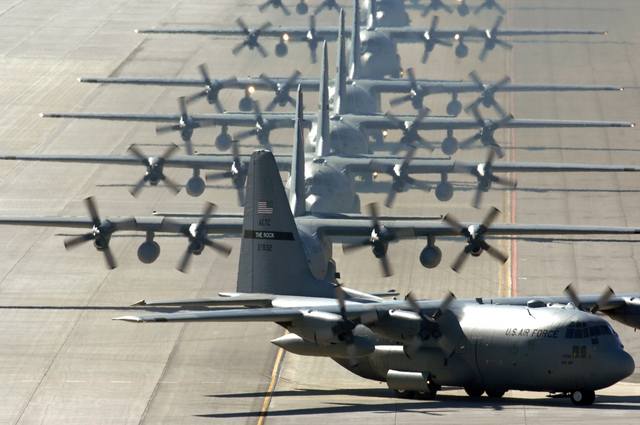 DATA LINK
2.
PHYSICAL
1.
ROUTING
Exam question
APPLICATION
7.
Internet Protocol (IPv4 i IPv6)
IP  adresa: 192.168.0.11
PRESENTATION
6.
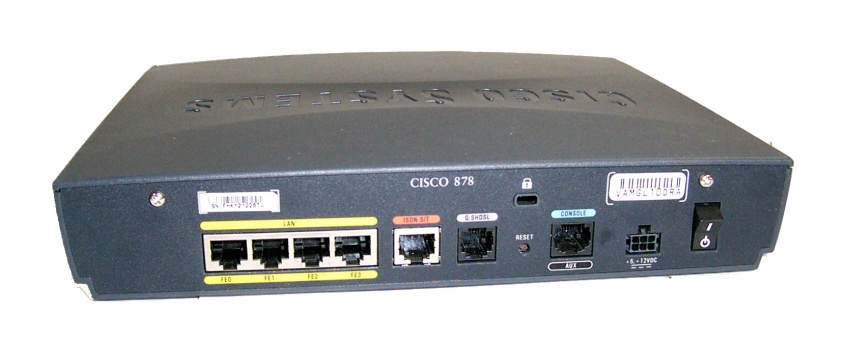 SESSION
5.
NETWORK
3.
TRANSPORT
4.
NETWORK
3.
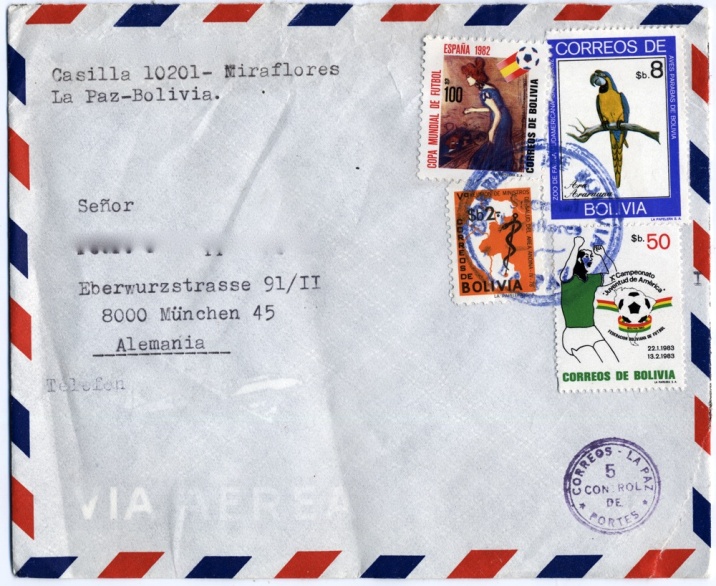 DATA LINK
2.
PHYSICAL
1.
Switching
Exam question
APPLICATION
7.
Kontrola pristupa mediju
Kontrola  grešaka…
PRESENTATION
6.
ETHERNET protocol
MAC sdresa 001C:001B:001A
SESSION
5.
DATA LINK
2.
TRANSPORT
4.
NETWORK
3.
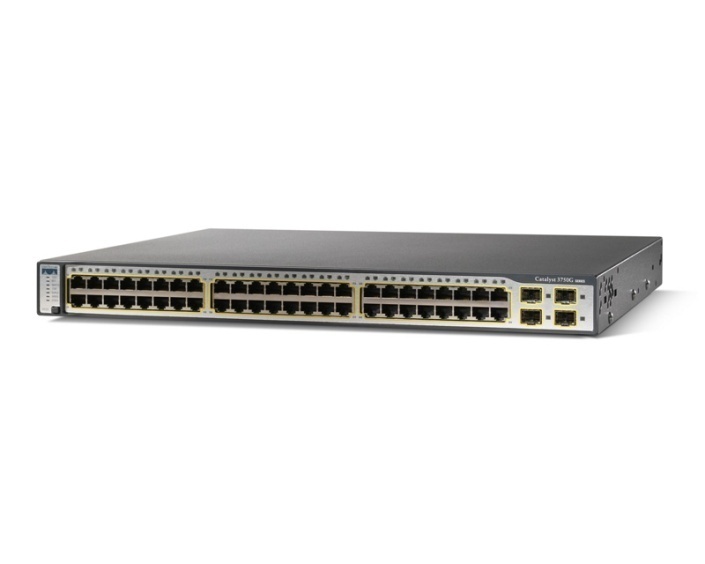 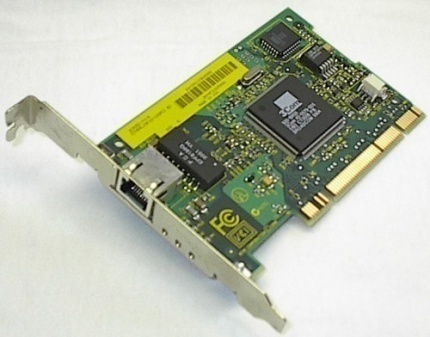 DATA LINK
2.
PHYSICAL
1.
Exam question
Električni signali
Kablovi
Konektori
APPLICATION
7.
PRESENTATION
6.
5 V 600 MHz 850 nm
SESSION
5.
PHYSICAL
1.
TRANSPORT
4.
NETWORK
3.
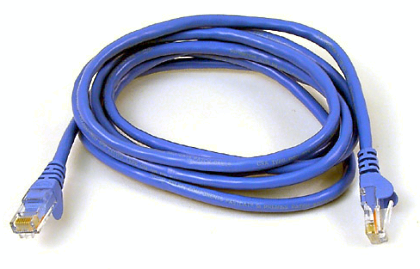 DATA LINK
2.
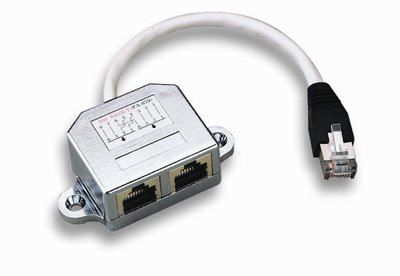 PHYSICAL
1.
Exam question
OSI  model
APPLICATION
7.
Referenti model koji opisuje način na koji se odvija komunikacija između dva računala.
Upper
Layers
PRESENTATION
6.
SESSION
5.
TRANSPORT
4.
NETWORK
3.
IP
ROUTING
Lower
Layers
DATA LINK
2.
ETHERNET
SWITCHING
PHYSICAL
1.
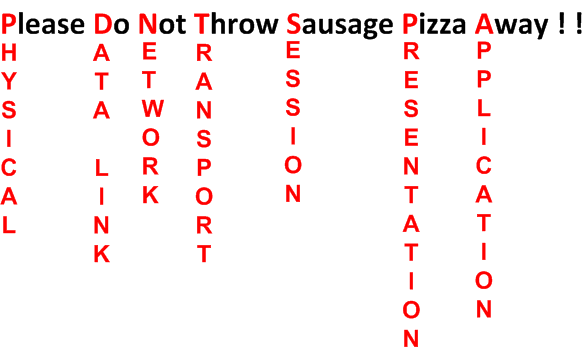 Exam question
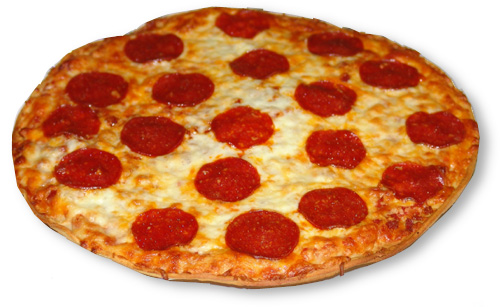 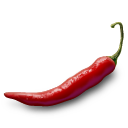 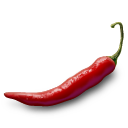 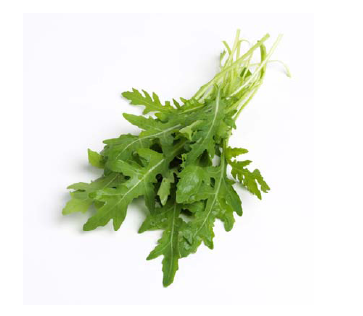 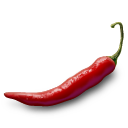 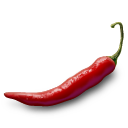 Različiti protokoli kroz vrijeme-danas je TCP/IP standard
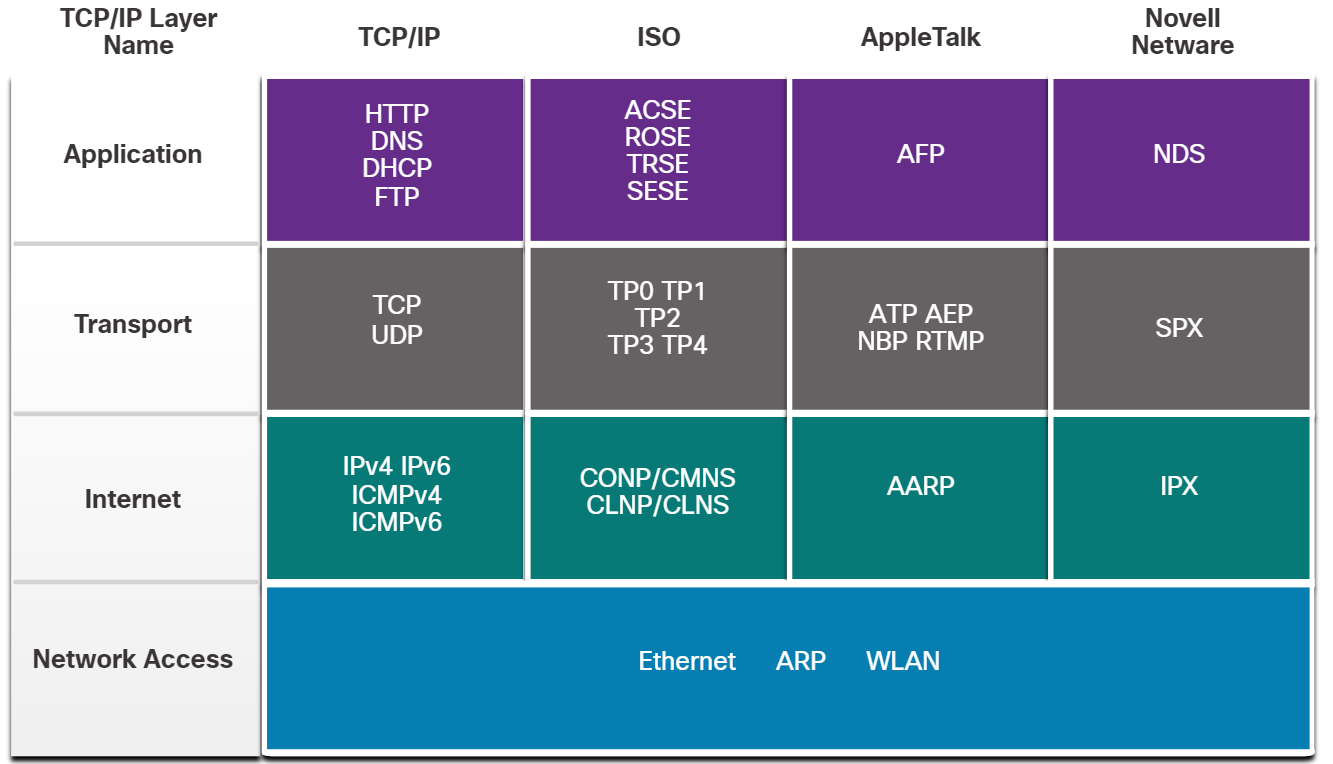 Usporedba OSI modela s TCP/IP modelom
Exam question
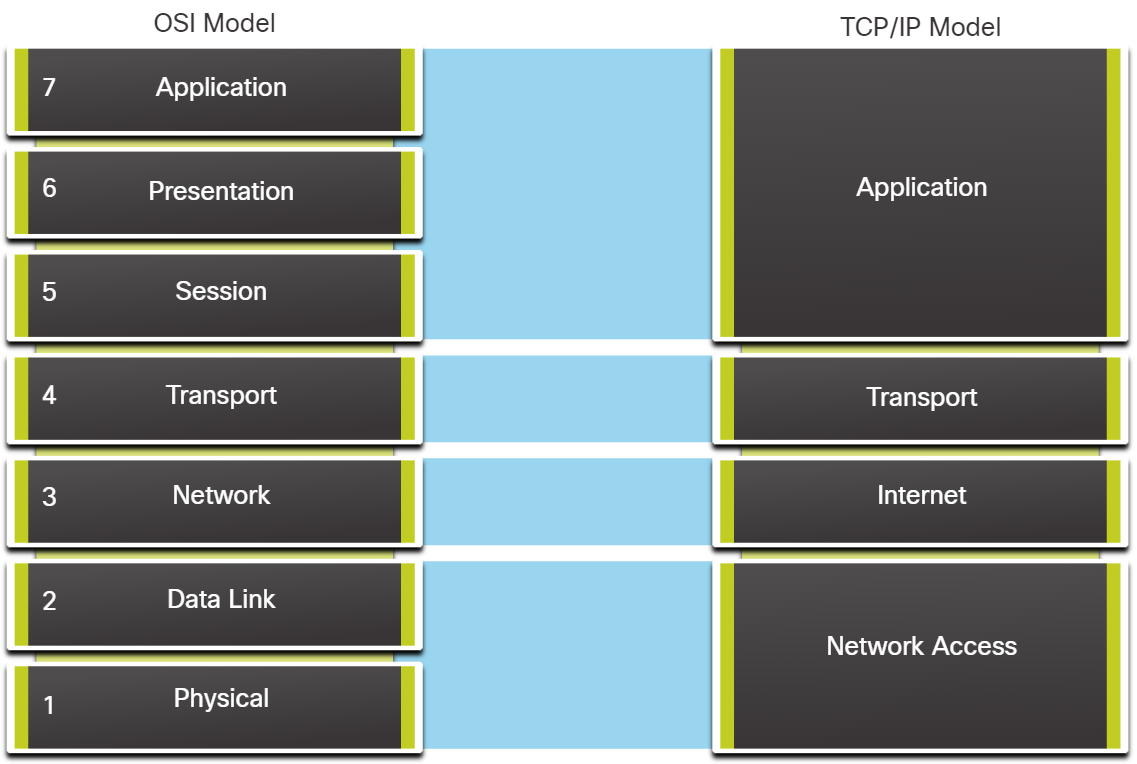 CMD.EXE
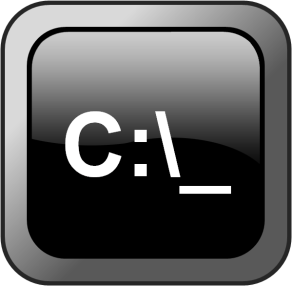 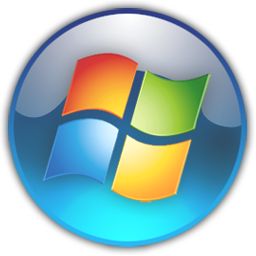 Start
cmd.exe
WIRESHARK
Exam question
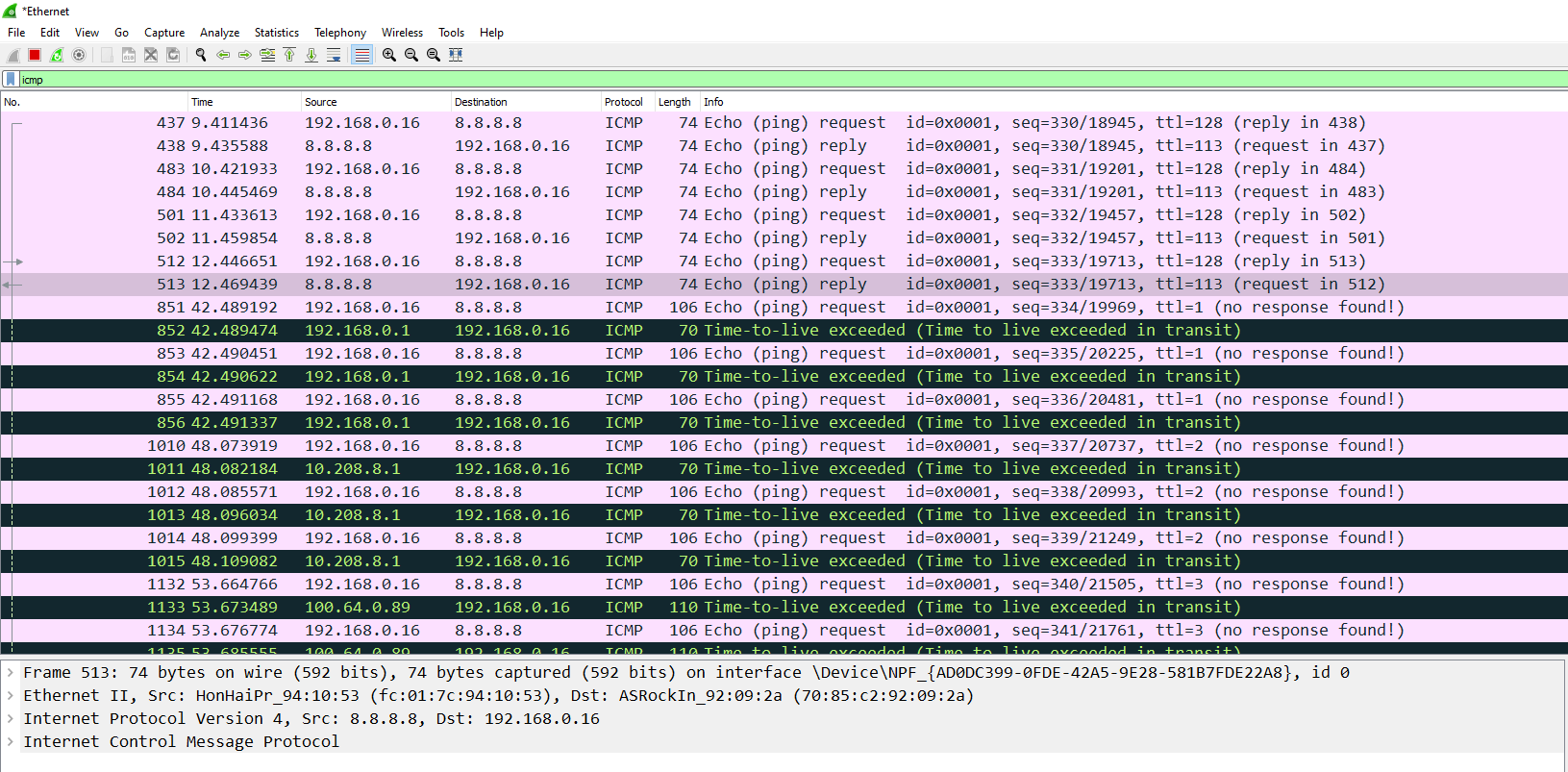 CMD.EXE-osnovne naredbe
Exam question
tracert 
Tracert  178.79.149.215
Tracert -d 178.79.149.215
Tracert -h 10 178.79.149.215
Tracert -h 10 -d 178.79.149.215

telnet
telnet 178.79.149.215    80

ping
Ping -n 7 178.79.149.215
Ping -a 178.79.149.215
Ping -t 178.79.149.215
Ping -l 1500 178.79.149.21
Ping -w 10 178.79.149.215
ipconfig
ipconfig /all
route print (netstat -r)
arp -a
telnet
tracert 
ping
netstat  -a
Nslookup
ipconfig /flushdns
ipconfig  /release
Ipconfig /renew
Priprema za vježbu
What is OSI model (10 min)
 https://www.cloudflare.com/learning/ddos/glossary/open-systems-interconnection-model-osi/
 
What is wireshark (5min)
 https://www.wireshark.org/docs/wsug_html_chunked/ChapterIntroduction.html#ChIntroWhatIs

What is OSI Model? (9 min)
https://www.youtube.com/watch?v=Ilk7UXzV_Qc
 Wireshark Tutorial for Beginners (14 min)
https://www.youtube.com/watch?v=TkCSr30UojM
CIX (Croatian Internet exchange)
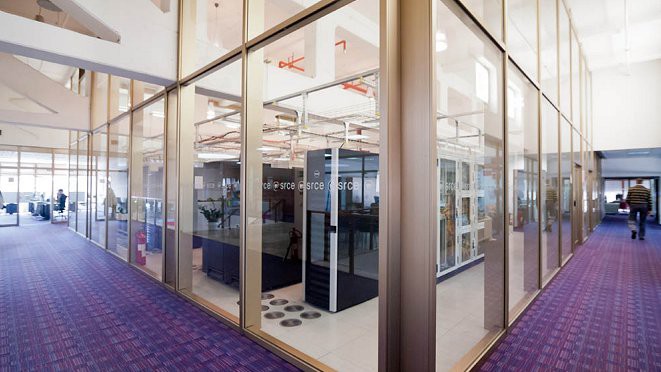 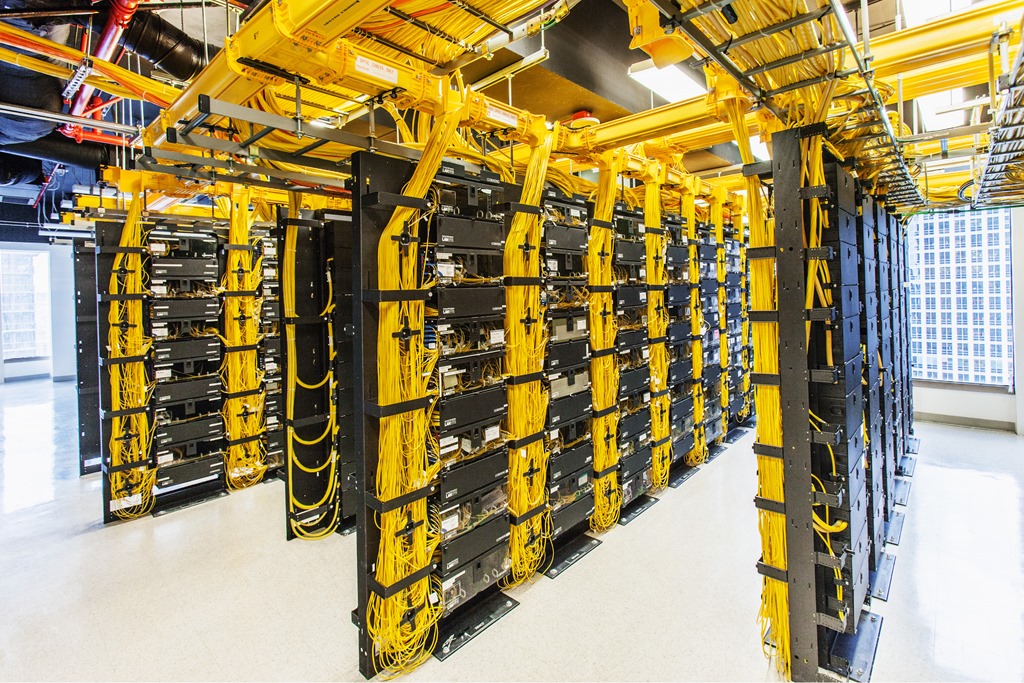 Exam question
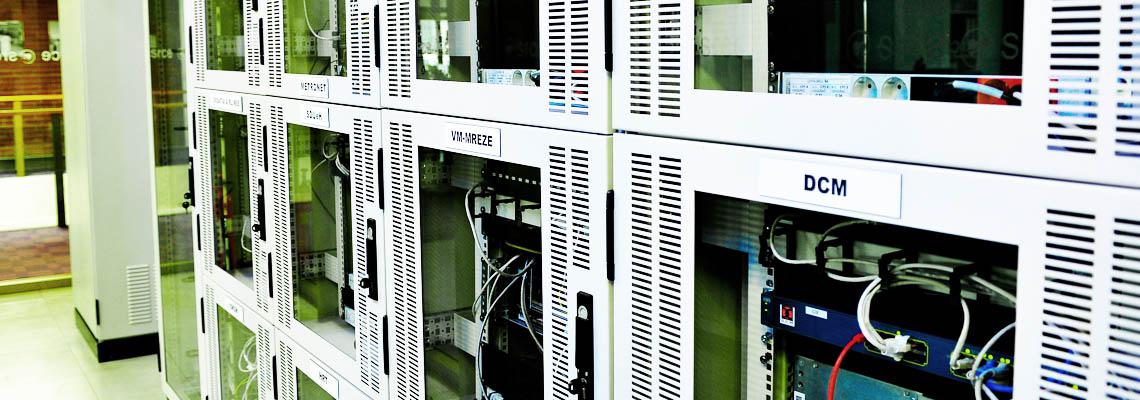 https://www.cix.hr/clanice/clanice
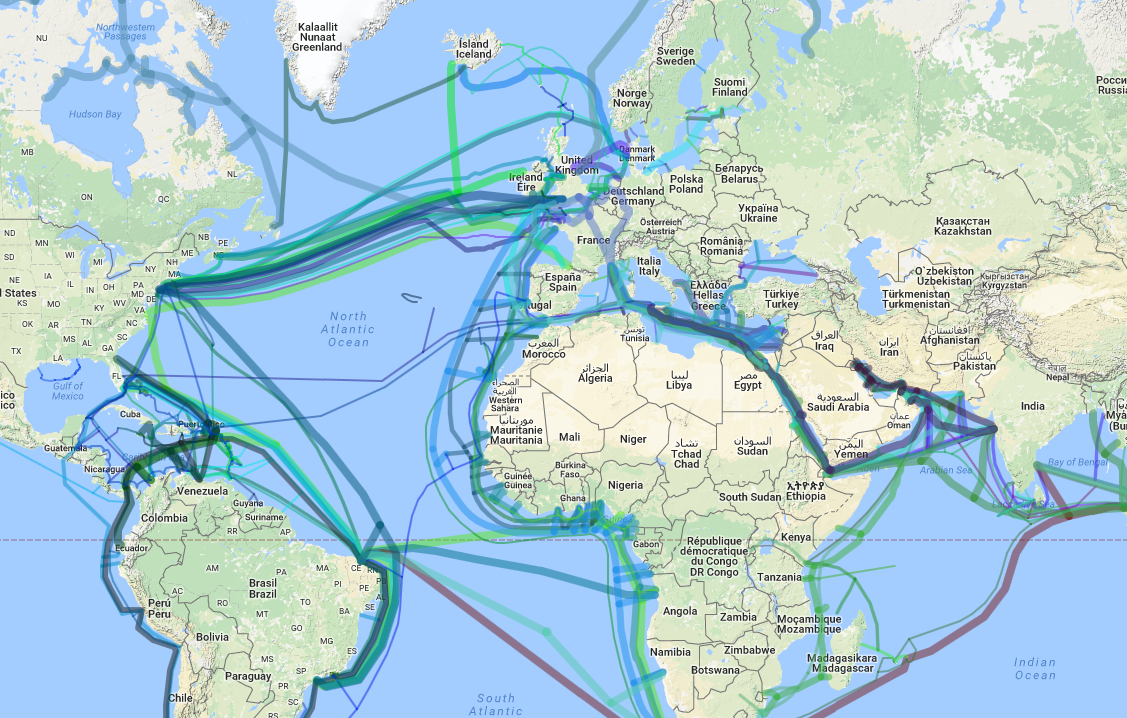 Interent danas
https://cablemap.info/_default.aspx
http://www.submarinecablemap.com/
?
Hvala na pažnji!